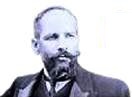 СТОЛЫПИНСКИЙ
КЛУБ
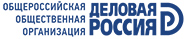 ПАКЕТ ПЕРВООЧЕРЕДНЫХ НЕОТЛОЖНЫХ МЕР ПО ВОЗОБНОВЛЕНИЮ ЭКОНОМИЧЕСКОГО РОСТА И НЕДОПУЩЕНИЮ ДАЛЬНЕЙШЕГО ПАДЕНИЯ УРОВНЯ ЖИЗНИ ГРАЖДАН
Сентябрь, 2016 г.
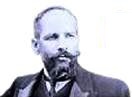 СТОЛЫПИНСКИЙ
КЛУБ
Падение ВВП
Снижение  доходов бюджета 
Сокращение числа рабочих мест, уровня жизни и внутреннего спроса 
Снижение деловой активности
ВЫЗОВЫ
1
ПАКЕТ
ПЕРВООЧЕРЕДНЫХ МЕР
2
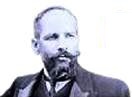 СТОЛЫПИНСКИЙ
КЛУБ
Падение ВВП продолжается
8-ой квартал подряд
В долларовом эквиваленте падение
в 2013-2015 гг. составило 41% и Россия 
опустилась с 8 места в мире на 12 *
ВЫЗОВЫ
При этом ВВП на душу населения 
упал на 42%, до 9055 долл./чел. 
По этому показателю странаопустилась с 52 на 69 место *
ПАДЕНИЕ ВВП
2
Сокращение добавленнойстоимости
В постоянных ценах по данным ФНС с 2011по 2015 гг. составляет -15%
-15%
2011-2012-2013-2014-2015
ПАКЕТ
ПЕРВООЧЕРЕДНЫХ МЕР
3
* – Международный валютный фонд
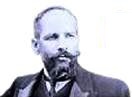 СТОЛЫПИНСКИЙ
КЛУБ
Сокращение доходов бюджета
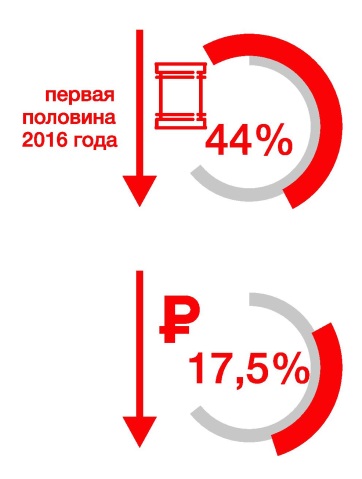 В первой половине 2016 года нефтегазовыедоходы бюджета сократились на 44% по сравнению с тем же периодом 2014 года *
ВЫЗОВЫ
Общие доходы федерального бюджетасократились на 17,5% *
СНИЖЕНИЕ 
ДОХОДОВ БЮДЖЕТА
$
В долларовом выражении падение составило71,3% и 58,6% соответственно
3
2
Дефицит бюджета
по прогнозу ЦБ по итогам 2016 годасоставит 3,4% (2,4 трлн руб.)
3,4%
ПАКЕТ
ПЕРВООЧЕРЕДНЫХ МЕР
4
* – Минфин
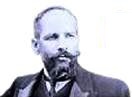 СТОЛЫПИНСКИЙ
КЛУБ
Сокращается число рабочих мест
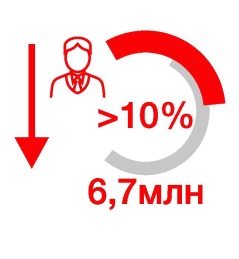 По данным ФНС с 2011 по 2015 год сокращениесоставило 6,7 млн человек, то есть более 10%от всех рабочих мест в стране
Падает уровень жизни
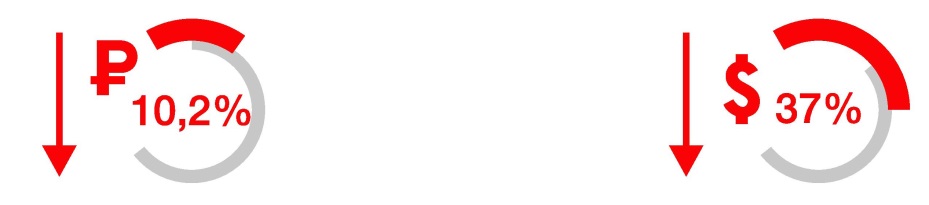 Реальные располагаемые доходы за 2 года снизилисьна 10,2% *
ВЫЗОВЫ
СОКРАЩЕНИЕ РАБОЧИХМЕСТ, СНИЖЕНИЕ УРОВНЯЖИЗНИ И ВНУТРЕННЕГО 
СПРОСА
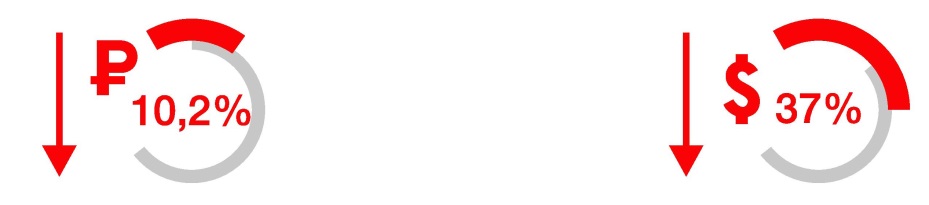 В долларах ежемесячный доходроссиянина сократился за 2 годана 37% (с 813 до 516 долл.) *
4
Растет бедность
2
За чертой бедности (150 долл./чел в месяц)в России находится 15% населения (22 млн чел.) *
Сокращение спроса
   Оборот розничной торговли за 2 года сократился 
      на 13,9% (янв-авг 2016 к янв-авг 2014) *
ПАКЕТ
ПЕРВООЧЕРЕДНЫХ МЕР
5
* – Росстат
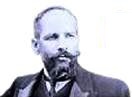 СТОЛЫПИНСКИЙ
КЛУБ
Резкое снижение бизнес-активностииз-за резкого роста издержек предприятий
- Удорожания импортных комплектующих, сырья и материалов
- Увеличения процентной ставки по кредитам
- Санкций, ограничивших возможности иностранного заимствования
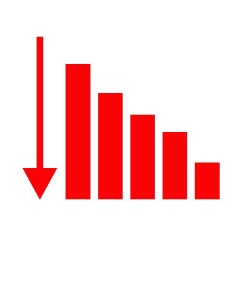 ВЫЗОВЫ
Падение инвестиций за 2014-2015 гг.
СНИЖЕНИЕ
ДЕЛОВОЙ АКТИВНОСТИ
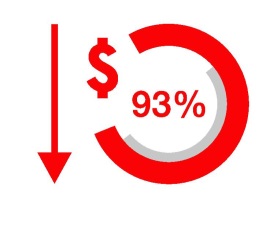 В долларовом выражении составило 93%
Прямые иностранные инвестиции в Россиюфактически прекратились *
5
Технологическое и инфраструктурное отставание российской экономикиусиливается
2
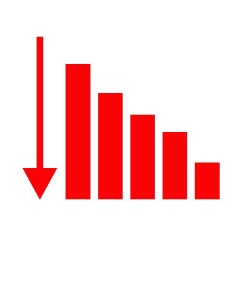 Уровень производительности труда в России отстает от развитых стран в 2,1 раза *
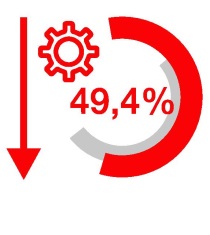 Парк оборудования изношен на 49,4% *
ПАКЕТ
ПЕРВООЧЕРЕДНЫХ МЕР
6
* – Росстат, ЦБ РФ
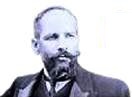 СТОЛЫПИНСКИЙ
КЛУБ
Первоочередные меры должны служить не только задаче возобновления экономического роста в краткосрочной перспективе, но и являться подготовкой к полномасштабным социально-экономическим реформам, предусмотренным среднесрочной программой развития России «Стратегия Роста»
ПАКЕТ
ПЕРВООЧЕРЕДНЫХ МЕР
7
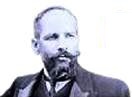 СТОЛЫПИНСКИЙ
КЛУБ
8-10%
3,5%
РОСТИНВЕСТИЦИЙ
СРЕДНЕГОДОВОЙТЕМП РОСТА 
В ОБРАБАТЫВАЮЩЕМ СЕКТОРЕ
>2,5-3%
>1,5-2%
ЦЕЛЕВЫЕПОКАЗАТЕЛИ
СРЕДНЕГОДОВОЙТЕМП РОСТА ВВП
РОСТ ПОТРЕБЛЕНИЯНАСЕЛЕНИЯ
НА 2017-2018 ГОДЫ
4-5,5%
ИНФЛЯЦИЯ *
ПЕРЕХОД К РОСТУ РЕАЛЬНЫХ РАСПОЛАГАЕМЫХ ДОХОДОВ НАСЕЛЕНИЯ ПО ИТОГАМ 2017 ГОДА.

В 2018 ГОДУ ДОЛЖНЫ БЫТЬ СОЗДАНЫ УСЛОВИЯ ДЛЯ ОПЕРЕЖАЮЩЕГО ПО СРАВНЕНИЮ С МИРОВЫМИ ТЕМПА РОСТА.
ПАКЕТ
ПЕРВООЧЕРЕДНЫХ МЕР
8
* на конец 2018 года
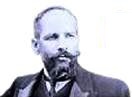 СТОЛЫПИНСКИЙ
КЛУБ
Реализация предлагаемых мер начинается в течение 4 квартала 2016 г. – 1-2 кварталов 2017 г. Наиболее существенные эффекты от их реализации будут наблюдаться в 3-4 кварталах 2017 г., окончательный перелом в динамике реальных располагаемых доходов населения произойдет в 2018 г.В 2018 году должны быть созданы условия для опережающего по сравнению с мировыми темпами роста.
ПАКЕТ
ПЕРВООЧЕРЕДНЫХ МЕР
9
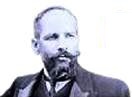 СТОЛЫПИНСКИЙ
КЛУБ
«-»
1700
млрд руб.
ОБЪЕМ ЗАТРАТ
ЭФФЕКТ ОТ РЕАЛИЗАЦИИ ПАКЕТА ПЕРВООЧЕРЕДНЫХ МЕР
«+»
В 2017 ГОДУ
1045
млрд руб.
ДОПОЛНИТЕЛЬНЫЙ ПРИРОСТ ВВП
237
млрд руб.
ПРИРОСТ ДОХОДОВ БЮДЖЕТА
ПАКЕТ
ПЕРВООЧЕРЕДНЫХ МЕР
10
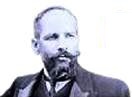 СТОЛЫПИНСКИЙ
КЛУБ
ПАКЕТ ПЕРВООЧЕРЕДНЫХ МЕР
ПАКЕТ
ПЕРВООЧЕРЕДНЫХ МЕР
11
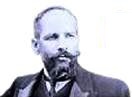 СТОЛЫПИНСКИЙ
КЛУБ
01
Отделить управление стратегическимразвитием от управления текущимсостоянием экономики
СОЗДАТЬ ЦЕНТР УПРАВЛЕНИЯ РАЗВИТИЕМ - «АДМИНИСТРАЦИЮ РОСТА»
Наделить Администрацию Роста особымиполномочиями по проведению реформ,подчинить ее Президенту РФ
Работу Администрации Роста строитьна базе проектного управления и дейст-вующей динамической моделимежотраслевых балансов
ПАКЕТ
ПЕРВООЧЕРЕДНЫХ МЕР
12
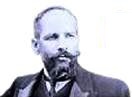 СТОЛЫПИНСКИЙ
КЛУБ
7-8%
До конца 2016 года снизитьключевую ставку до 7-8%
(инфляция в августе 2016 г. составила 6,6%)
02
СНИЗИТЬ КЛЮЧЕВУЮ СТАВКУ ЦБ ДЛЯ ЦЕЛЕЙ НАРАЩИВАНИЯ ИНВЕСТИЦИЙ В НЕСЫРЬЕВЫХ СЕКТОРАХ ЭКОНОМИКИ
4,5-5,5%
В 2017 году последовательно и постепенноснижать ключевую ставку
(до уровня 4,5-5,5%)
2,5%
В случает, если инфляция в 2017 годуокажется ниже 4%
(продолжать снижение до 2-2,5%)
1 трлн руб.
Для компенсации спроса на покупку валюты выпустить индексируемые облигации
ПАКЕТ
ПЕРВООЧЕРЕДНЫХ МЕР
13
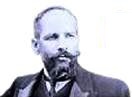 СТОЛЫПИНСКИЙ
КЛУБ
ЧЕРЕЗ ИНСТИТУТЫ РАЗВИТИЯ
03
ОБЕСПЕЧИТЬ   ДОСТУПНОЕ КРЕДИТОВАНИЕ РЕАЛЬНОГО СЕКТОРА (0,8-1 трлн руб.)
1
ПАКЕТ
ПЕРВООЧЕРЕДНЫХ МЕР
14
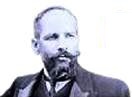 СТОЛЫПИНСКИЙ
КЛУБ
РАСШИРИТЬ ИСПОЛЬЗОВАНИЕ СПЕЦИАЛИЗИРОВАННЫХ ИНСТРУМЕНТОВ РЕФИНАНСИРОВАНИЯ ЦБ
03
ОБЕСПЕЧИТЬ   ДОСТУПНОЕ КРЕДИТОВАНИЕ РЕАЛЬНОГО СЕКТОРА (0,8-1 трлн руб.)
2
ПАКЕТ
ПЕРВООЧЕРЕДНЫХ МЕР
15
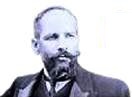 СТОЛЫПИНСКИЙ
КЛУБ
ИЗМЕНЕНИЕ ПОЛИТИКИ БАНКА РОССИИ И ПРАВИТЕЛЬСТВА РФ
03
ОБЕСПЕЧИТЬ   ДОСТУПНОЕ КРЕДИТОВАНИЕ РЕАЛЬНОГО СЕКТОРА (0,8-1 трлн руб.)
3
2
ПАКЕТ
ПЕРВООЧЕРЕДНЫХ МЕР
16
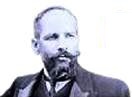 СТОЛЫПИНСКИЙ
КЛУБ
04
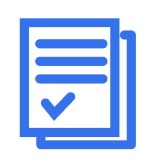 СТИМУЛИРОВАТЬ СПРОС НА ПРОДУКЦИЮ ОТЕЧЕСТВЕННЫХ ПРОИЗВОДИТЕЛЕЙ(520 млрд руб.)
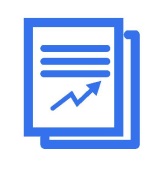 1
ПАКЕТ
ПЕРВООЧЕРЕДНЫХ МЕР
17
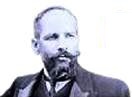 СТОЛЫПИНСКИЙ
КЛУБ
04
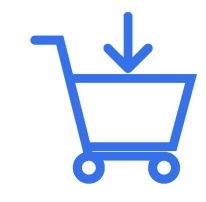 СТИМУЛИРОВАТЬ СПРОС НА ПРОДУКЦИЮ ОТЕЧЕСТВЕННЫХ ПРОИЗВОДИТЕЛЕЙ(520 млрд руб.)
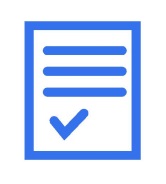 2
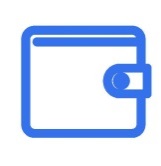 ПАКЕТ
ПЕРВООЧЕРЕДНЫХ МЕР
18
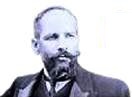 СТОЛЫПИНСКИЙ
КЛУБ
Снизить для малых и средних производственных предприятий ставку страховых платежей с 30% до 14%
Предоставить возможность платить НДС,находясь на специальных режимах налогообложения
Ввести в действие новый институт «самозанятых», освободить «самозанятых» на первые три года действия закона от уплаты патента и социальных страховых платежей.
Снять все требования по отчетности малого и среднего бизнеса со стороны всех ведомств, кроме налоговых органов и Росстата.
Ограничить социальные страховые платежи для индивидуальных предпринимателей, взимая их с разницы между доходами и расходами.
05
СОЗДАТЬ УСЛОВИЯ ДЛЯ СОКРАЩЕНИЯ «ТЕНЕВОГО СЕКТОРА» И СТИМУЛИРОВАТЬ РАЗВИТИЕ МСП
1
ПАКЕТ
ПЕРВООЧЕРЕДНЫХ МЕР
19
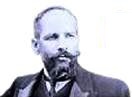 СТОЛЫПИНСКИЙ
КЛУБ
Реальные «надзорные каникулы» для малого и среднего бизнеса, отказ от плановых и внеплановых проверок сроком на три года, проверки только в случае угрозы жизни издоровью граждан.

Сократить размер административных штрафов для субъектов МСП в 2 раза.

Развивать все малые формы торговли, в том числе организованной уличной и мобильной торговли, продлить на три года все договора аренды, объявить временный, на 2 года,мораторий на уничтожение существующих нестационарных торговых объектов.

Провести программу массовой малой приватизации имущества, не используемого для выполнения государственных и муниципальных функций.
05
СОЗДАТЬ УСЛОВИЯ ДЛЯ СОКРАЩЕНИЯ «ТЕНЕВОГО СЕКТОРА» И СТИМУЛИРОВАТЬ РАЗВИТИЕ МСП
2
ПАКЕТ
ПЕРВООЧЕРЕДНЫХ МЕР
20
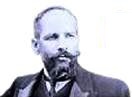 СТОЛЫПИНСКИЙ
КЛУБ
06
ПРЕДОСТАВИТЬ НАЛОГОВЫЕ ЛЬГОТЫ ДЛЯ НОВЫХ И РАЗВИВАЮЩИХСЯ ПРОИЗВОДСТВ (не менее 100 млрд руб.)
1
ПАКЕТ
ПЕРВООЧЕРЕДНЫХ МЕР
21
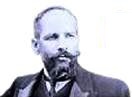 СТОЛЫПИНСКИЙ
КЛУБ
06
ПРЕДОСТАВИТЬ НАЛОГОВЫЕ ЛЬГОТЫ ДЛЯ НОВЫХ И РАЗВИВАЮЩИХСЯ ПРОИЗВОДСТВ (не менее 100 млрд руб.)
2
ПАКЕТ
ПЕРВООЧЕРЕДНЫХ МЕР
22
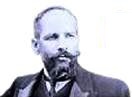 СТОЛЫПИНСКИЙ
КЛУБ
07
ПРИНЯТЬ МЕРЫ ПО КОРРЕКТИРОВКЕ СИСТЕМЫ ТАРИФООБРАЗОВАНИЯ НА РЫНКАХ ЕСТЕСТВЕННЫХ МОНОПОЛИЙ С ЦЕЛЬЮ ОБЕСПЕЧЕНИЯ ЭКОНОМИЧЕСКОГО РОСТА НЕСЫРЬЕВОГО СЕКТОРА
ПАКЕТ
ПЕРВООЧЕРЕДНЫХ МЕР
23
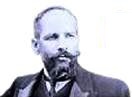 СТОЛЫПИНСКИЙ
КЛУБ
Сократить количество выдаваемых прокуратурой согласований на проведение плановых мероприятий по контролю и надзору минимум в 2 раза, внеплановых минимум в 4 раза
 
Ограничить максимальное количество плановых проверок бизнеса:не более двух проверок в год и не чаще однойпроверки каждые три года одним и тем жепроверяющим органом

 
Освободить новые производственные предприятия от плановых проверок на три года


Приравнять прокурорские проверки к внеплановым и проводить их только с согласия вышестоящего 
органа прокуратуры
 

Запретить привлекать к административной ответственности по итогам проведения административных расследований в случае выявления нарушений инициировать внеплановую проверку с разрешения прокуратуры
1

2

3

4

5
08
ПРЕКРАТИТЬ АДМИНИСТРАТИВНОЕ ДАВЛЕНИЕ НА БИЗНЕС
ПАКЕТ
ПЕРВООЧЕРЕДНЫХ МЕР
24
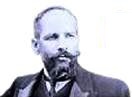 СТОЛЫПИНСКИЙ
КЛУБ
09
ОГРАНИЧИТЬ УГОЛОВНОЕ ПРЕСЛЕДОВАНИЕ ПРЕДПРИНИМАТЕЛЕЙ
ПАКЕТ
ПЕРВООЧЕРЕДНЫХ МЕР
25
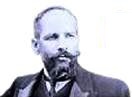 СТОЛЫПИНСКИЙ
КЛУБ
Изменить функционалпредседателей судов
ограничить обязанности хозяйственными вопросами,запретить им участвовать в назначении судей на процесс
 
Внести обязательный формальныйучет всех контактов судей
с безусловной дисквалификацией в случае предоставленияневерной информации
 
Создать независимую от субъектов РФ апелляционную инстанцию
на уровне федеральных округов


Запретить судьям, ведущим процесс «по существу» предъявленных обвинений
выносить решения по мере пресечения и другим процессуальным вопросам
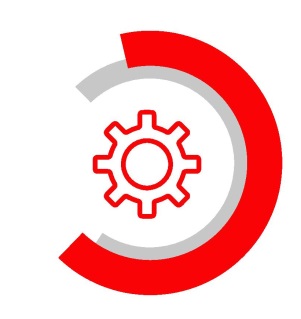 10
ИСКЛЮЧИТЬ НЕОБЪЕКТИВНОЕ РАССМОТРЕНИЕ УГОЛОВНЫХ ДЕЛ И ХОЗЯЙСТВЕННЫХ СПОРОВ В СУДАХ
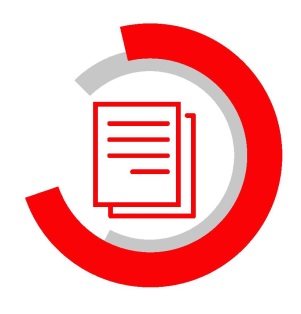 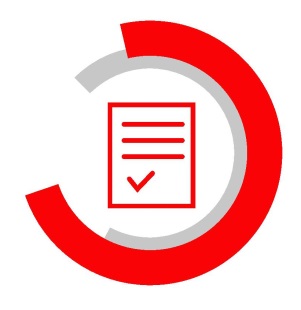 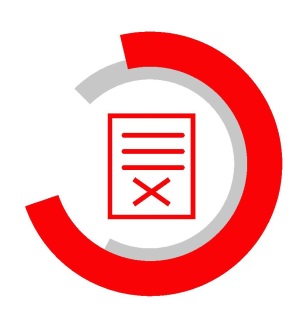 ПАКЕТ
ПЕРВООЧЕРЕДНЫХ МЕР
26
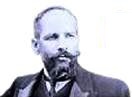 СТОЛЫПИНСКИЙ
КЛУБ
11
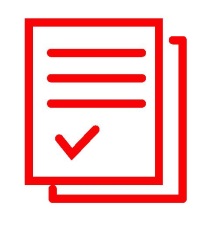 ОБЕСПЕЧИТЬ ФИНАНСИРОВАНИЕ РЕАЛИЗАЦИИ ПЕРВООЧЕРЕДНЫХ МЕР
1
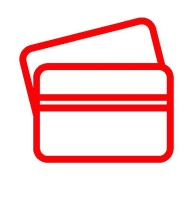 ПАКЕТ
ПЕРВООЧЕРЕДНЫХ МЕР
27
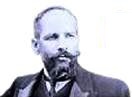 СТОЛЫПИНСКИЙ
КЛУБ
11
ОБЕСПЕЧИТЬ ФИНАНСИРОВАНИЕ РЕАЛИЗАЦИИ ПЕРВООЧЕРЕДНЫХ МЕР
2
ПАКЕТ
ПЕРВООЧЕРЕДНЫХ МЕР
28